Human Impact on the Water Cycle
Notes #16
What is the Water Cycle?
ANS: The recycling of water between land, organisms, and the atmosphere
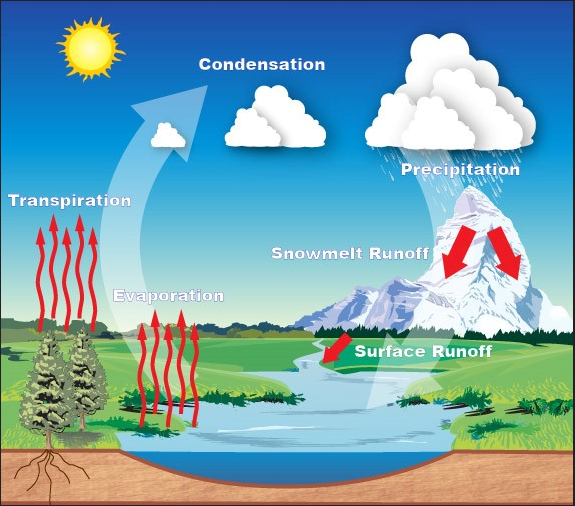 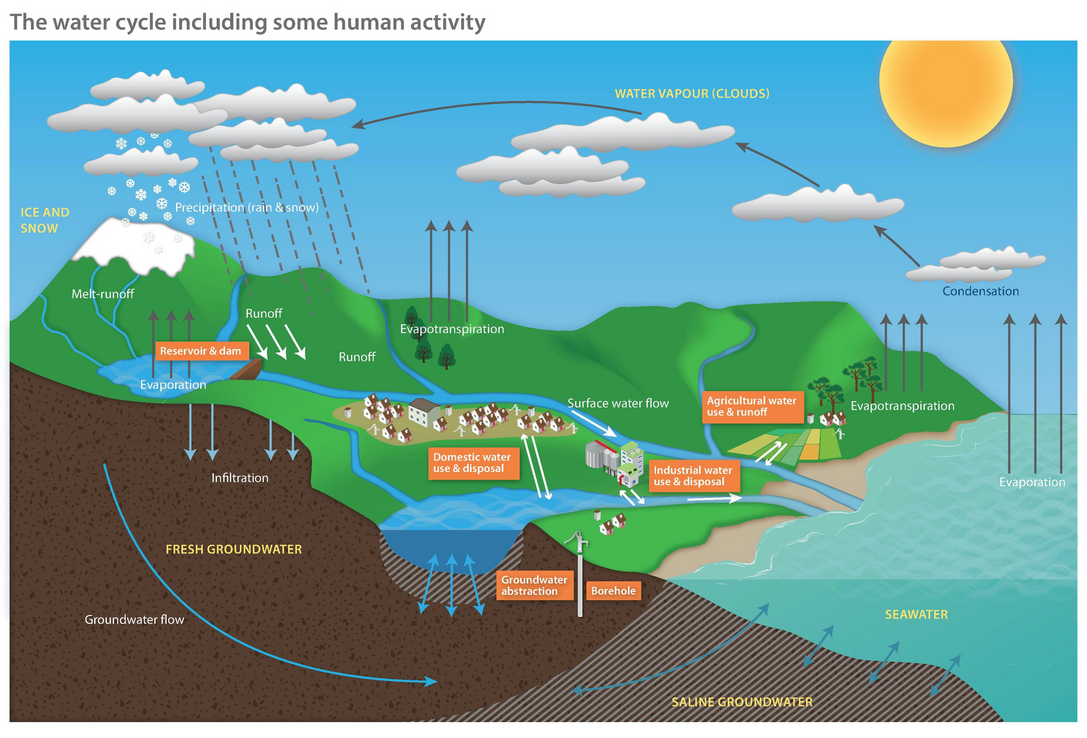 C)
C) Condensation
D) Precipitation
D)
B) Transpiration
B)
A)
A) Evaporation
E) Run-offs
E)
G) Farm & Urban water use & 
run-offs
G)
F)
F) Absorption
A Closer Look of the Water Cycle
Putting Water into the Atmosphere
Evaporation: Water vapor enters atmosphere
Transpiration: Plants loses water to the atmosphere
Condensation: Water vapor collected to form rain clouds
Returning Water to Land & Bodies of Water
D) Precipitation: Water returning to land in forms of snow, hail, or rain.

F) Run-offs: Excess water flows into streams and rivers, and back into lakes or oceans.

G) Absorption: Excess water absorbs into the ground to be stored as groundwater or used by plants.

H) Farm & Urban Water Use: Excess water usage creates runoffs contaminated with fertilizers and pesticides.
How did the Agricultural Green Revolution Affect the Water Cycle?
ANS: Due to increased use of chemical fertilizers, urban & farmland 
          runoffs, oceans and lakes are experiencing Cultural Eutrophication.
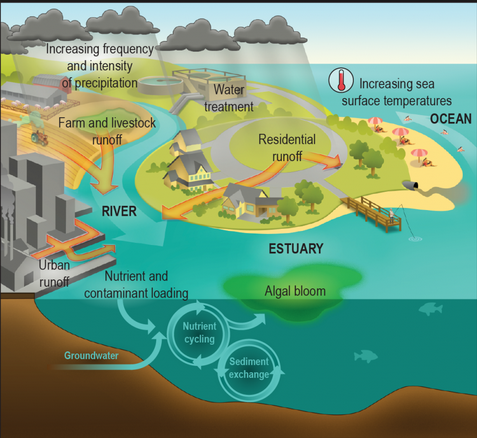 A)
A) Farmland runoffs
C)
C) Cultural   
     Eutrophication
B) Excess fertilizer into 
     lakes/oceans
B)
What is Cultural Eutrophication?
ANS: Excess nutrients deposited into the oceans/lakes    
         creates Algae Blooms.
Before Cultural Eutrophication
During Cultural Eutrophication
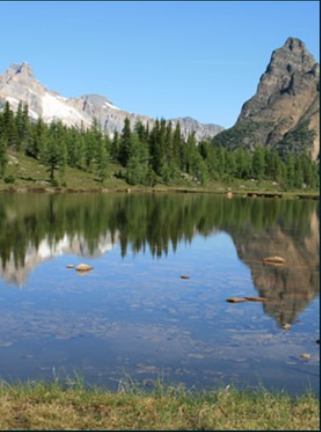 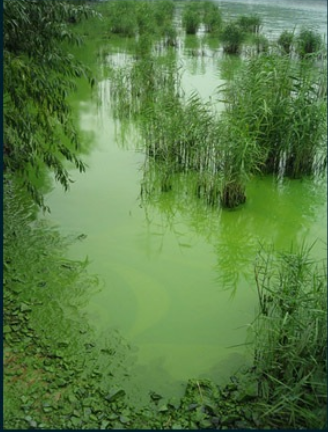 What is the Environmental Impact of Cultural Eutrophication?
ANS
Algae bloom creates toxins & reduce water clarity 
       and harm water quality.
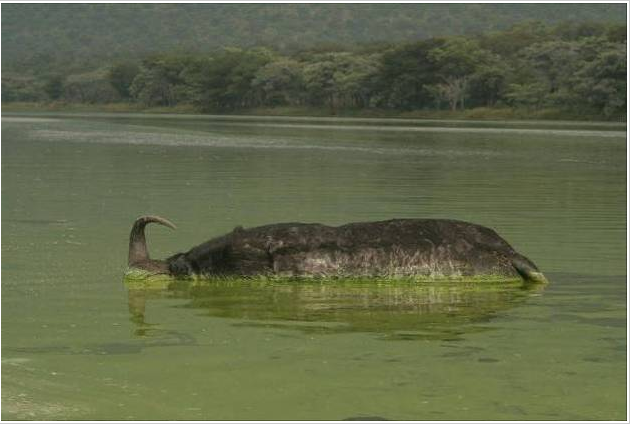 Ex. Water Buffalo died
      from drinking toxic water 
     during an Algae bloom
2) Algae bloom blocks light to aquatic plants, causing      
    photosynthesis to be reduced and decomposers   
    become more active, leading an  increase of CO2 
Ex . Fish died from suffocation because CO2 level   
       increased and O2 decreased.
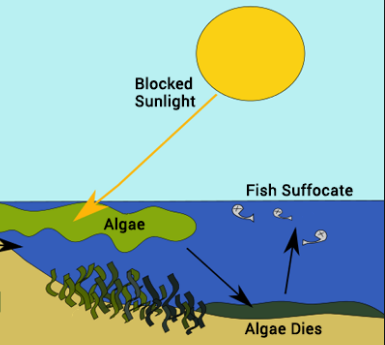 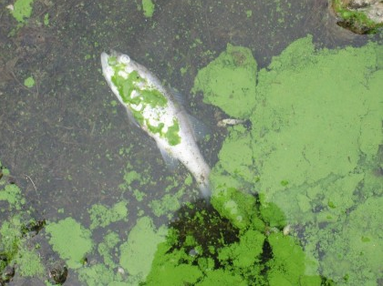 A Closer Look of  Cultural  Eutrophication
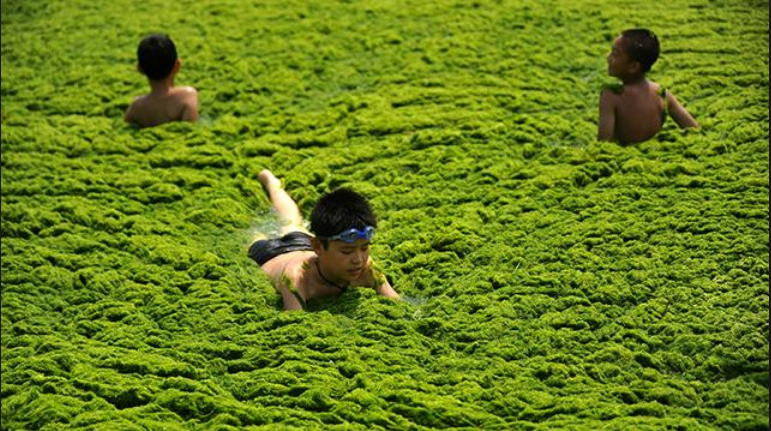 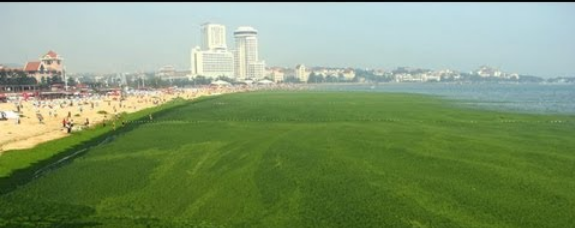 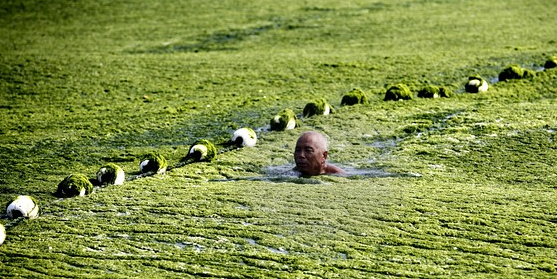 How did Urbanization Change the Water Cycle?
ANS: Clearing forests and plants prevents water from being 
          reabsorbed, leading to increased runoffs, and decreased 
          transpiration.
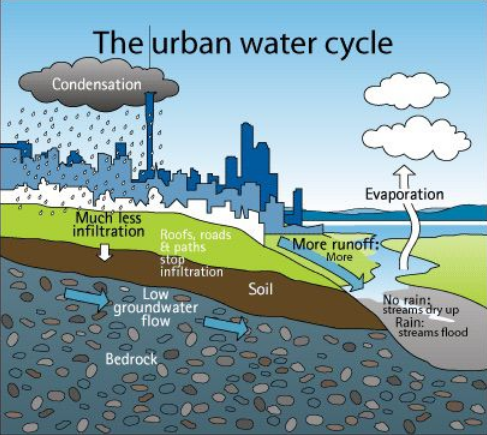 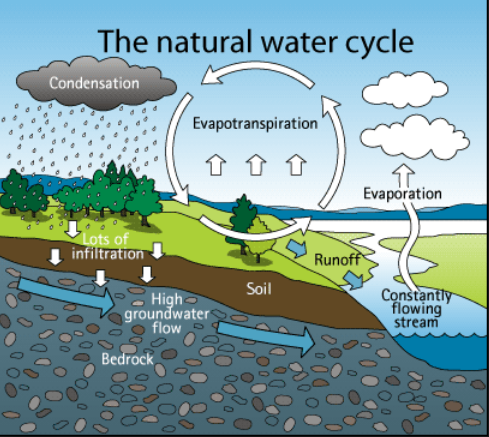 X
Consequences of a “Broken” Water Cycle & Deforestation
ANS
1) More City floods
2) Increased soil erosion and landslides